John Quincy Adams
Researched By Jovan Ghulldu
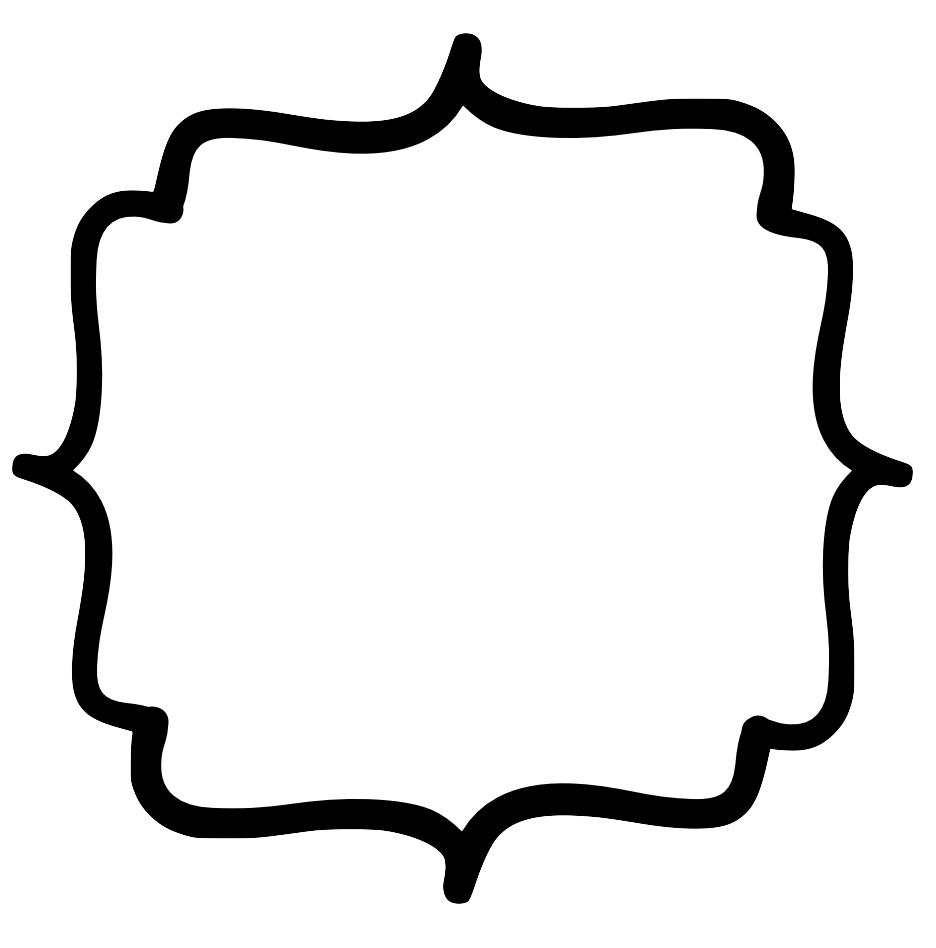 Basic Facts
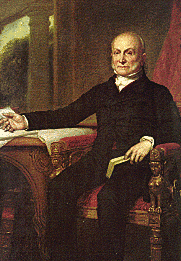 6th president

Born July 11, 1767

Died February 23, 1848

Years in Office: 1825-1829
Important Information
He was part of congress for 18 years after being president.
Interesting Facts
He was the son of the 2nd president.
Any questions or comments?
Thank you!